Осенний пейзаж
цветными карандашами
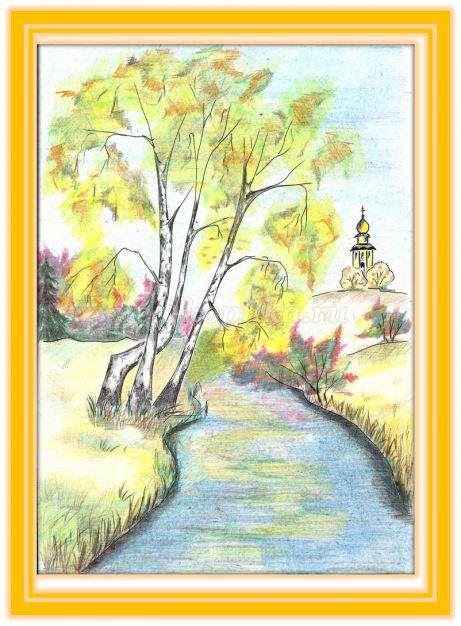 Для начала сделаем набросок основного сюжета будущей картины
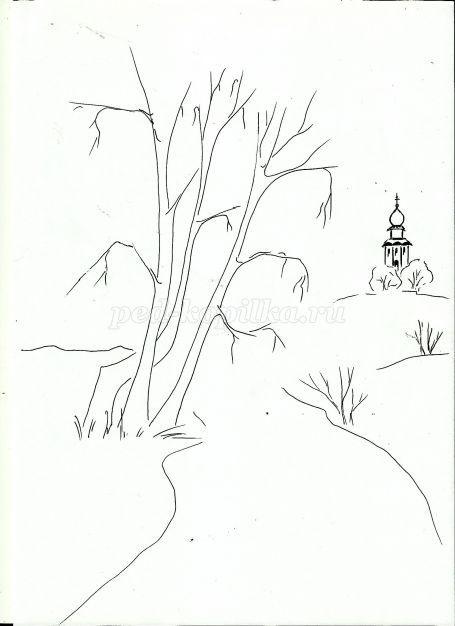 Голубым карандашом начинаем тонировать небо и речку. Штрихи кладем по горизонтали.
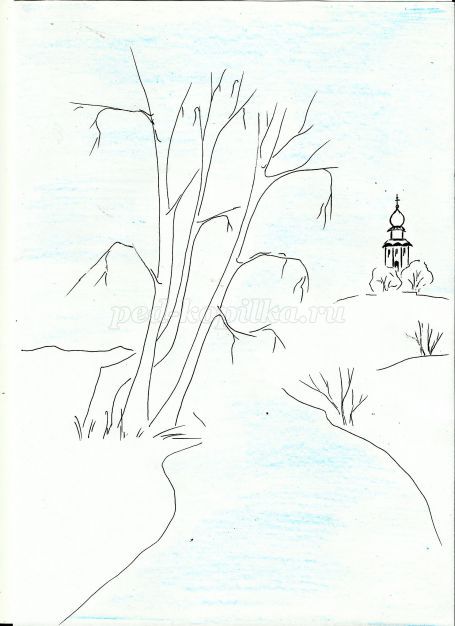 Более темным синим карандашом, изменив направление, кладем второй слой штриховки.
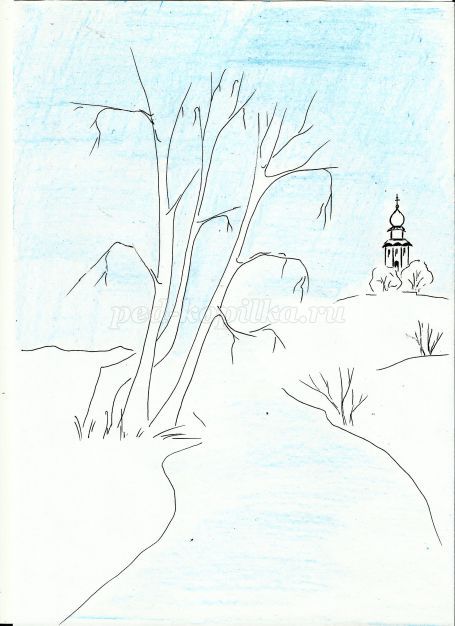 Вводим в небо и речку фиолетовый карандаш, одновременно закрашиваем и стволы берез
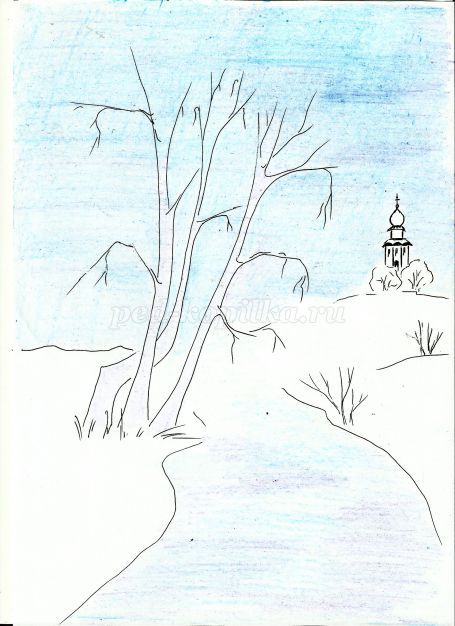 Желтым карандашом начинаем прорисовку кроны у березы. Штрихи кладем горизонтально
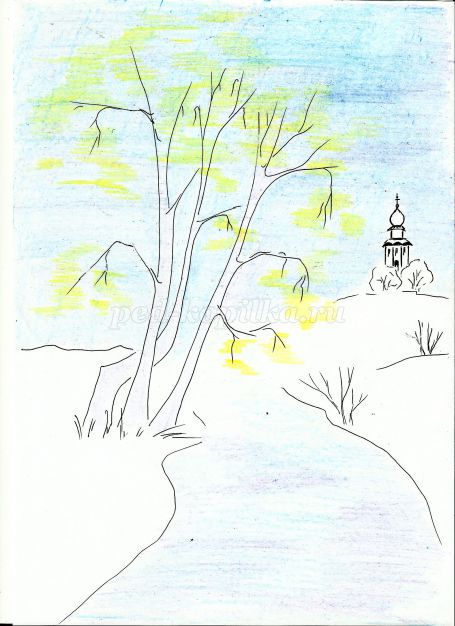 Желтым цветом закрасим землю под березой, ближний холм на противоположном берегу и два дерева перед церковью.
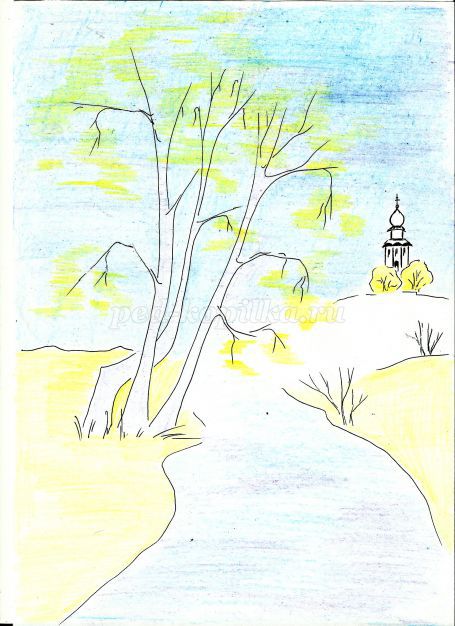 Коричневым карандашом оттеняем листья в кроне берез. Короткие штрихи кладем в разных направлениях. Этот же цвет слегка вводим в речку под березой и под деревьями у церкви
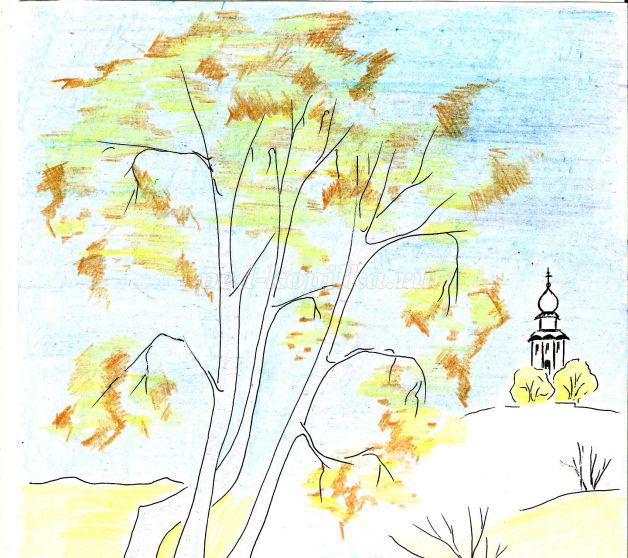 Вводим зеленый цвет в крону березы
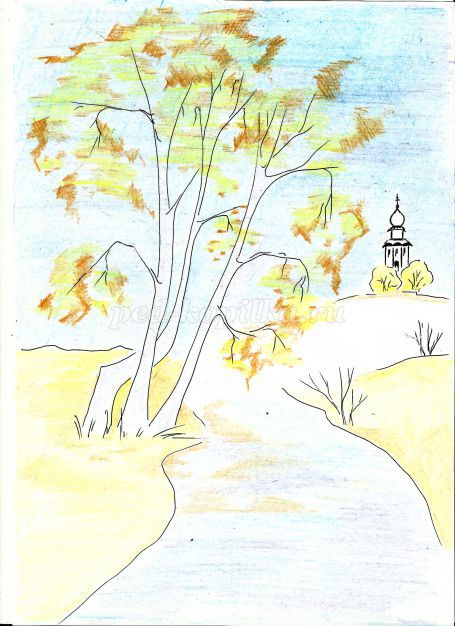 Бордово-коричневым карандашом закрашиваем дальний холм и вводим этот цвет в речку под березой
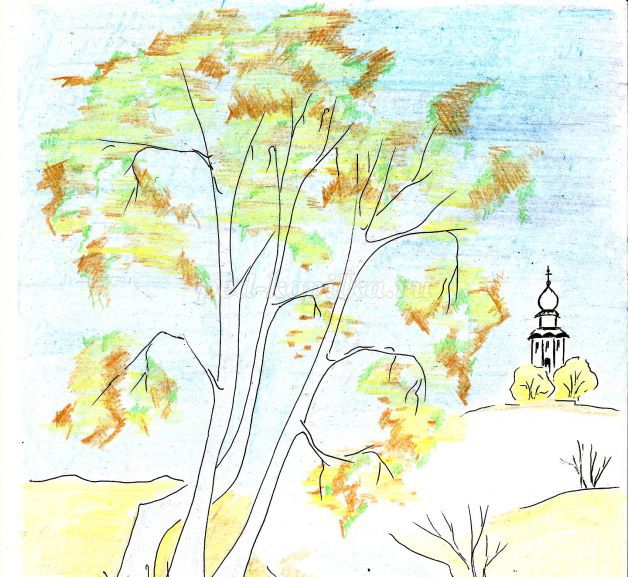 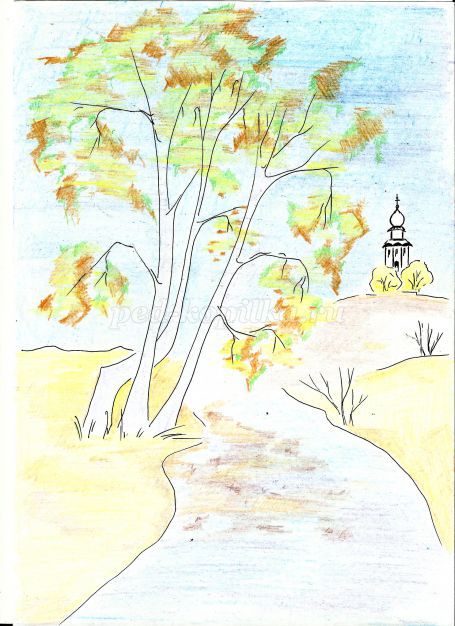 Темно-зеленым карандашом рисуем листву кустов, высокую траву по берегу реки и закрашиваем передний план берега, где растут березы.
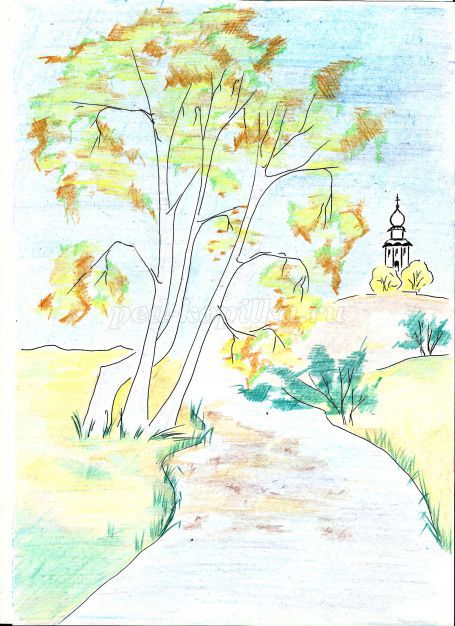 Коричневым карандашом рисуем травинки. Штриховку кладем в разных направлениях – это создает ощущение колышущейся травы. Штриховкой подчеркиваем и верхушки холмов.
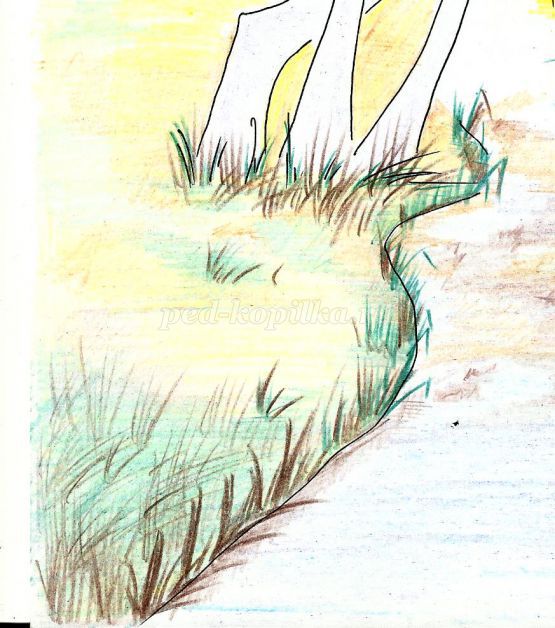 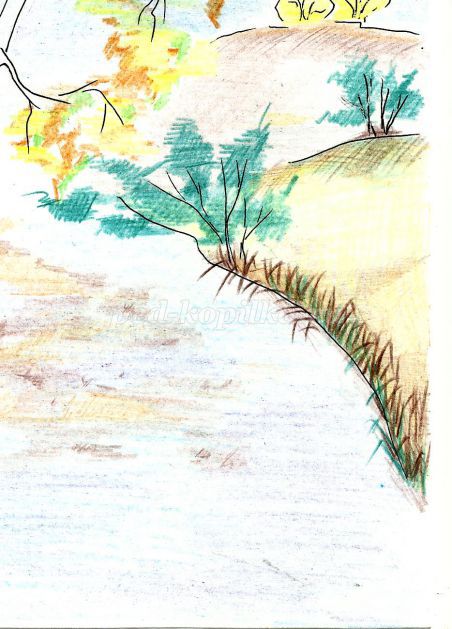 Легкую коричневую штриховку кладем и за березами.
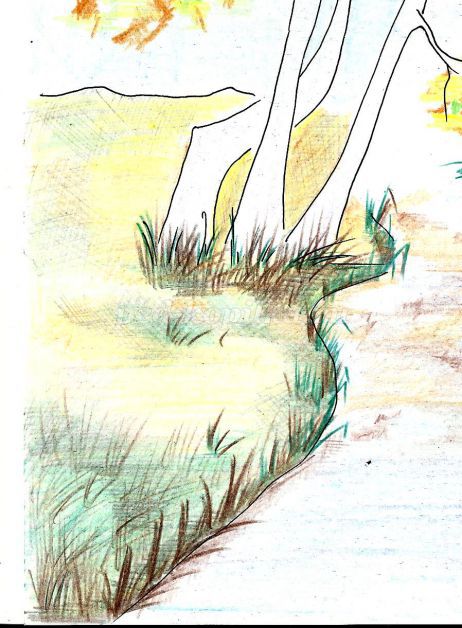 Черным карандашом делаем рисунок на стволах берез.
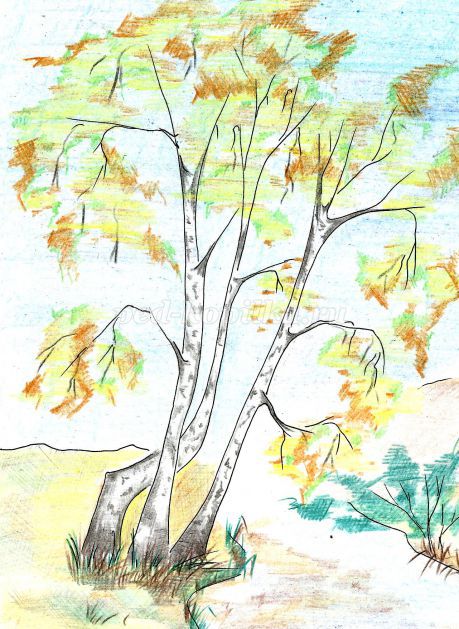 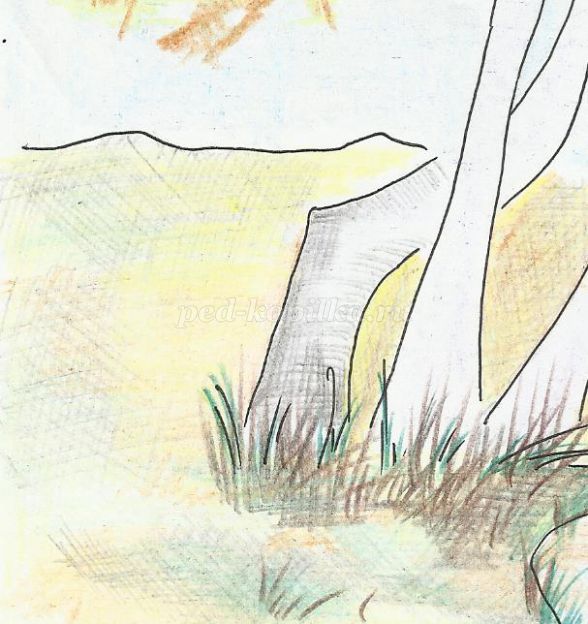 Вводим черные штрихи в крону берез.
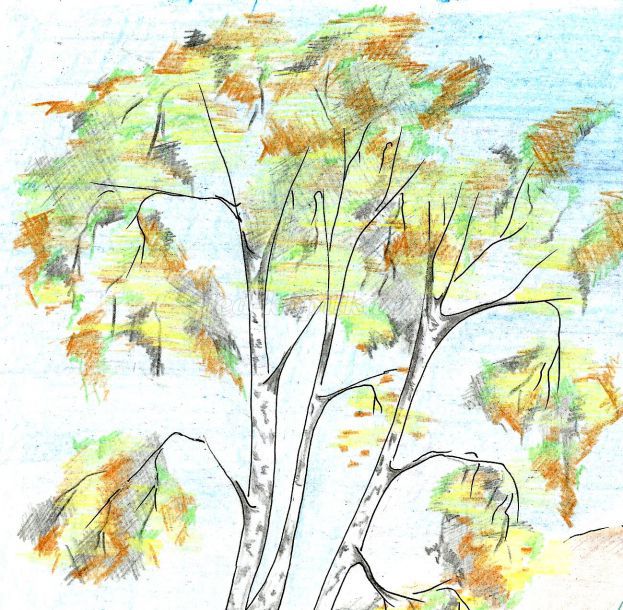 Зеленым карандашом делаем сетчатую штриховку на втором плане, за березами, и закрашиваем черный фон.
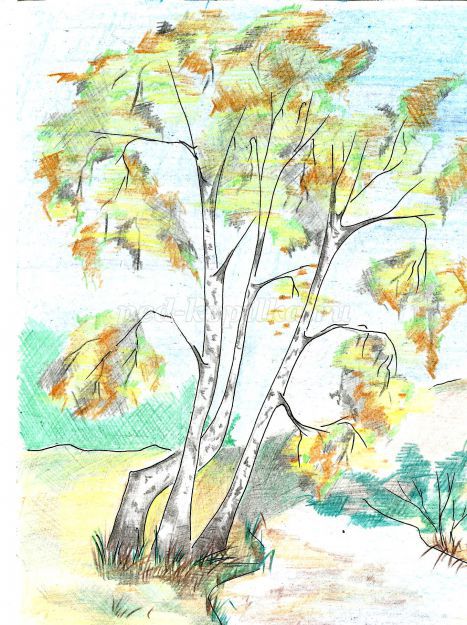 Делаем бордовые пятна.
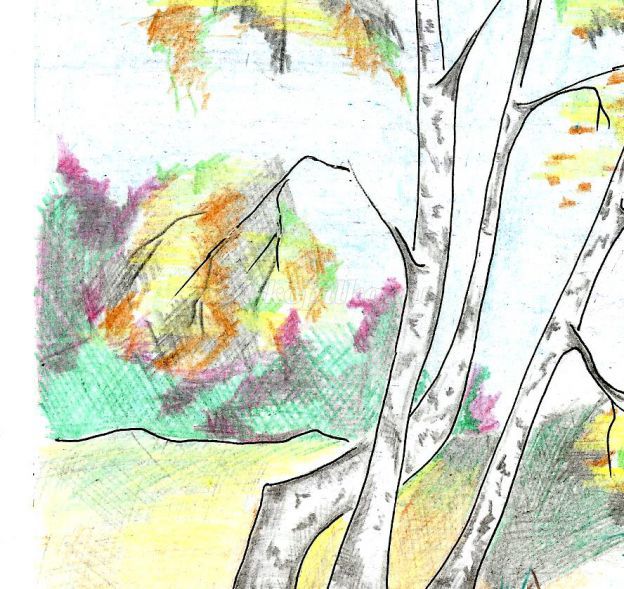 Красный карандаш вводим в листву кустов.
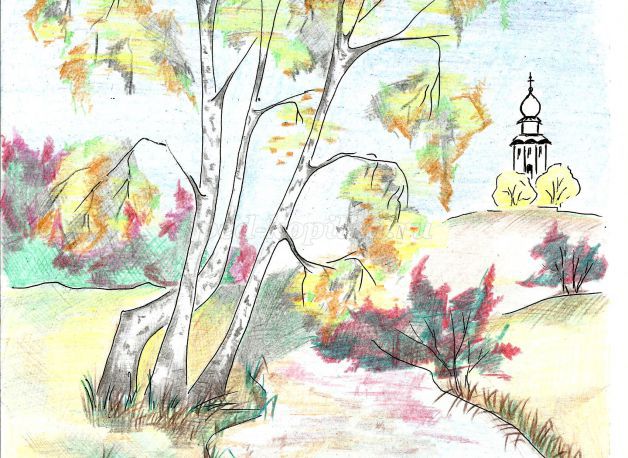 Разукрашиваем церковь и деревья перед ней.
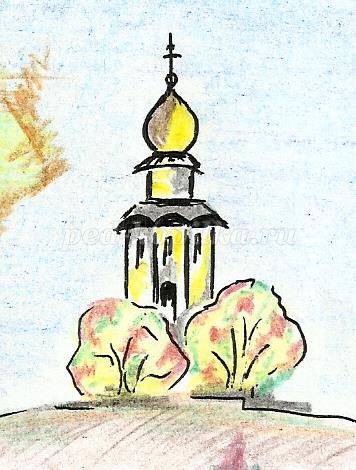 Разукрашиваем речку: светло-синим карандашом делаем горизонтальные и вертикальные штрихи. Пространство закрашиваем неравномерно, чтобы создать ощущение движения воды
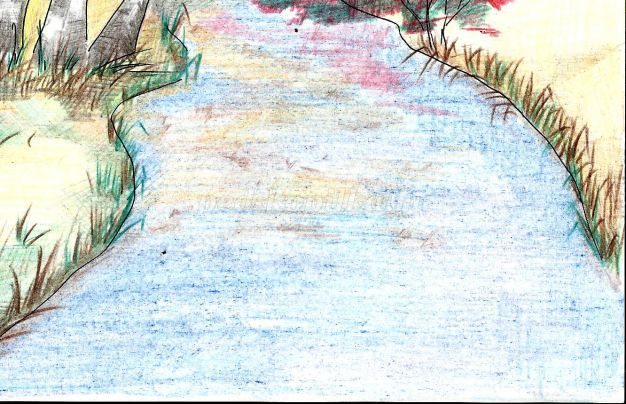 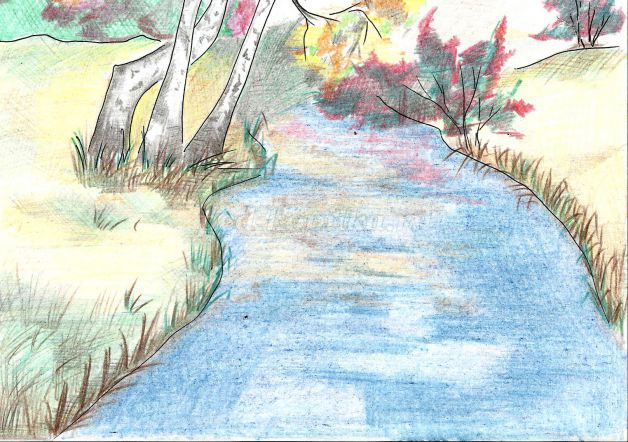 На дальнем плане, за березами черным карандашом прорисуем ели
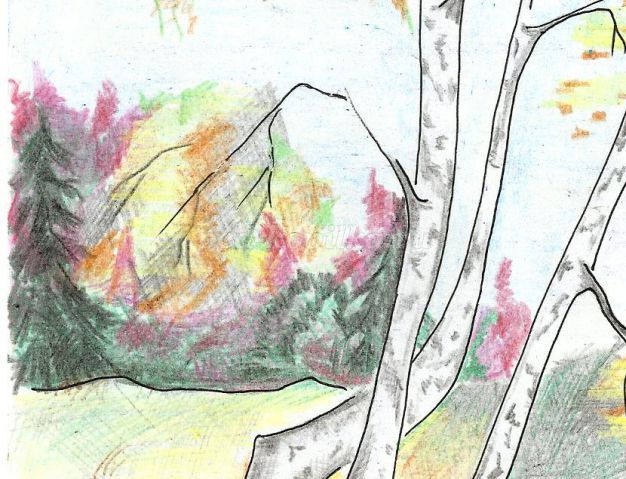 Теперь широкими штрихами закрашиваем всю крону берез желтым карандашом. И этот же цвет вводим в речку.
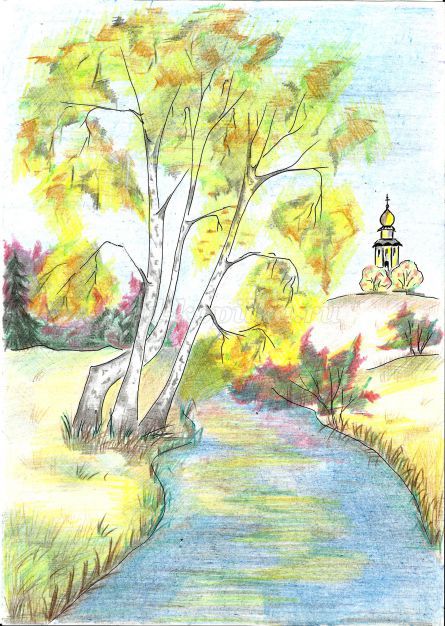 Подчеркнем штриховкой рисунок на стволах берез и бросающуюся в глаза линию речки.
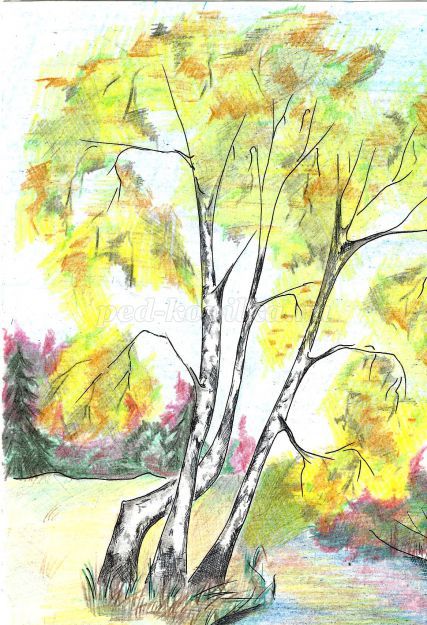 Штриховку в речке сверху закрасим еще и черным карандашом. Вот теперь рисунок можно вставлять в рамку.
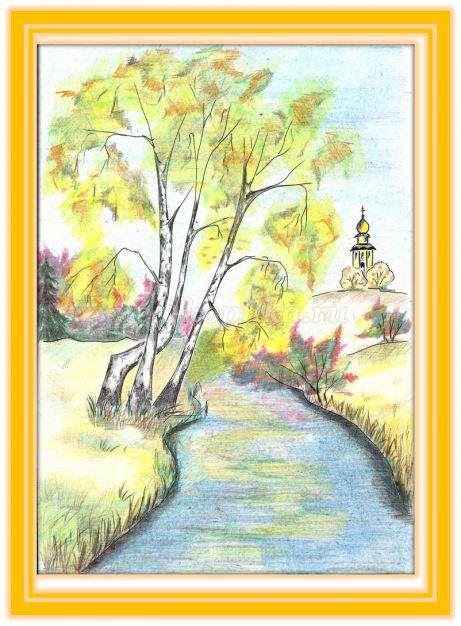